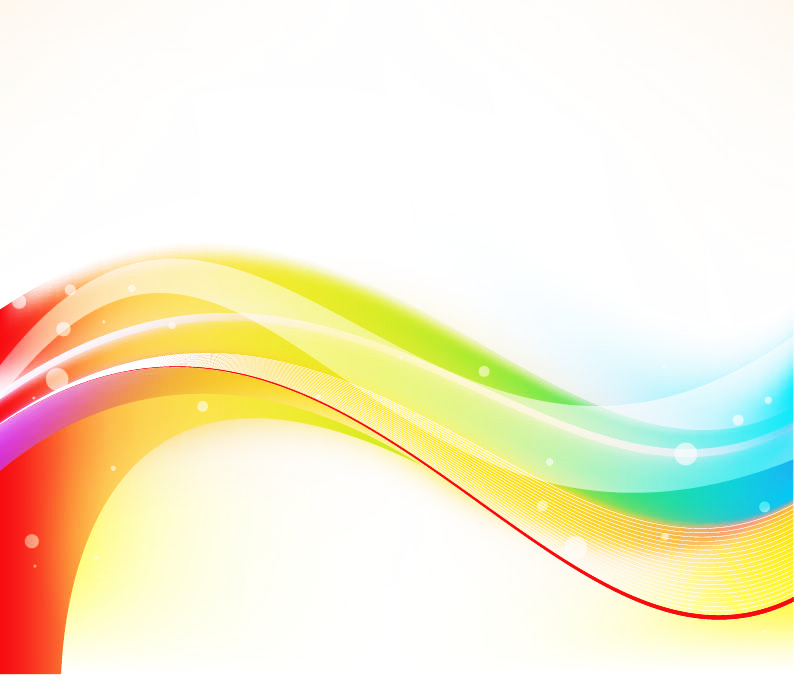 2016年度 アカデミックキャリア講習会
一橋大学大学院社会学研究科ティーチングフェロー・トレーニングコース／男女共同参画推進本部
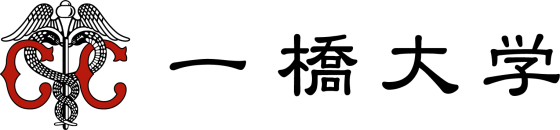 大学で教えるということ
―多様な私たちの学びの場に向けて―
大学で講義を担当することになったら、どのように授業を行っていけばよいのでしょうか？　　本講習会では、博士課程修了後のキャリアを見すえて、「大学で教える」ことについて実践的に学ぶ機会を提供します。ふるってご参加ください。
第1部は、アイスブレイクという手法を使って大学での授業支援に取り組んできた講師による、「学生が学ぼうとする」環境を作り出すことに関するワークショップです。
第2部では、大学教員として知っておくべきジェンダー・セクシュアリティの問題に焦点を当てます。2名の講師による講義とワークショップを通して、全ての学生が安心して学ぶ権利を保障するために何ができるのか、実践的に考えます。
対    象    者　本学大学院生・ポスドク（研究科、課程を問いません）	
　日時・場所　 1月27日（金）　13 : 20 – 18 : 00   @マーキュリータワー 3406 室
■   参加申込先　  下記、男女共同参画推進室Emailに、ﾀｲﾄﾙ「アカデミックキャリア
　　　　　　　　講習会参加希望」、本文に氏名・研究科・学年を明記し、お送り下さい。
＊１部もしくは２部のみの参加でもかまいません　＊お申込期限：1月25日(水)16:00まで (当日参加可)
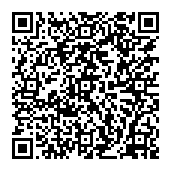 第１部 （13：20～15：20）　アイスブレイク入門 ― 学びの場の雰囲気づくり
中西　勝彦　（京都精華大学、京都文教大学非常勤講師など）
専門はファシリテーション、キャリア教育。参加者の緊張をほぐし、カタイ雰囲気を和らげるための「アイスブレイク」に焦点をあて、 学生が「前のめり」になる場をつくる技と心についてワークショップ形式で考えます。
第２部 （15：40～18：00）　大学教育と多様な性
ソニア・デール （一橋大学大学院社会学研究科特任講師）
あなたの周りにもいる―セクシュアルマイノリティの存在を認める日常へ
大学教員として最低限知っておくべきジェンダー、セクシュアリティ、ハラスメントに関する知識を学びます。

加藤　悠二　（国際基督教大学ジェンダー研究センター事務局長）
自分の現場で「できること」を増やす―「ジェンダー・セクシュアリティとキャンパスライフ」シリーズを用いて考える　
当事者のニーズにこたえながら、大学の現場で具体的に何ができるのか？ワークショップを通して実践的に考えます。
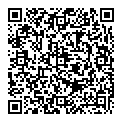 ◆お申込・問い合わせ◆　　男 女 共 同 参 画 推 進 室　   　吉田・清水
                                                           　　　　　 電話：Tel：042-580-8730　    Email: gen-fr.g@dm.hit-u.ac.jp